CSE 486/586 Distributed SystemsGossiping
Steve Ko
Computer Sciences and Engineering
University at Buffalo
Revisiting Multicast
Node with a piece of information 
to be communicated to everyone
Distributed
Group of
 “Nodes”=
Processes
at Internet-
based hosts
2
Fault-Tolerance and Scalability
Multicast sender
X
Nodes may crash
 Packets may 
    be dropped 
 Possibly 
1000’s of nodes
X
Multicast Protocol
3
B-Multicast
Simplest 
  implementation

 Problems?
UDP/TCP packets
4
R-Multicast
Stronger guarantees

 Overhead is
quadratic in N
UDP/TCP packets
5
Any Other?
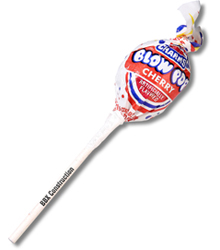 E.g., tree-based multicast
e.g., IPmulticast, SRM
   RMTP, TRAM,TMTP
 Tree setup
   and maintenance

 Problems?
UDP/TCP packets
6
Another Approach
Multicast sender
7
Gossip messages (UDP)
Another Approach
Periodically, transmit to 
b random targets
8
Gossip messages (UDP)
Another Approach
Other nodes do same 
after receiving multicast
9
Another Approach
10
“Gossip” (or “Epidemic”) Multicast
Infected
Protocol rounds (local clock)
    b random targets per round
Gossip Message (UDP)
Uninfected
11
CSE 486/586 Administrivia
PA2-B is due in ~2 weeks.
Please start now!
This is when some people seriously consider code-copying.
PA1 grades are posted.
PA2-A grading is in progress.
Undergrads: we will have recitations this week.
12
Properties
Lightweight
Quick spread
Highly fault-tolerant
Analysis from old mathematical branch of Epidemiology [Bailey 75]
Parameters c,b:
c for determining rounds: (c*log(n)), b: # of nodes to contact
Can be small numbers independent of n, e.g., c=2; b=2;
Within c*log(n) rounds, [low latency]
all but              of nodes receive the multicast 
							[reliability]

each node has transmitted no more than c*b*log(n) gossip messages [lightweight]
13
Fault-Tolerance
Packet loss
50% packet loss: analyze with b replaced with b/2
To achieve same reliability as 0% packet loss, takes twice as many rounds
Node failure
50% of nodes fail: analyze with n replaced with n/2 and b replaced with b/2
Same as above
14
Fault-Tolerance
With failures, is it possible that the epidemic might die out quickly?
Possible, but improbable:
Once a few nodes are infected, with high probability, the epidemic will not die out
So the analysis we saw in the previous slides is actually behavior with high probability
[Galey and Dani 98]
The same applicable to:
Rumors
Infectious diseases
An Internet worm
Some implementations
Amazon Web Services EC2/S3 (rumored)
Usenet NNTP (Network News Transport Protocol)
15
 Using gossip to spread heartbeats gives better accuracy
Using Gossip for Failure Detection:Gossip-style Heartbeating
pi
All-to-all heartbeating
Each process sends out heartbeats to every other process
Con: Slow process/link causes false positives
16
Gossip-Style Failure Detection
2
1
Address
Time (local)
Heartbeat Counter
4
Protocol: 
Processes periodically gossip their membership list
On receipt, the local membership list is updated
3
Current time : 70 at process 2
(asynchronous clocks)
17
[Speaker Notes: Local times are used to detect time-outs.]
Gossip-Style Failure Detection
If the heartbeat has not increased for more than Tfail seconds (according to local time), the member is considered failed
But don’t delete it right away
Wait another Tcleanup seconds, then delete the member from the list
18
Summary
Gossiping
One strategy for lazy replication
High-level of fault-tolerance & quick spread
Another use case for gossiping
Failure detection
19
Acknowledgements
These slides contain material developed and copyrighted by Indranil Gupta (UIUC).
20